Тема урока:
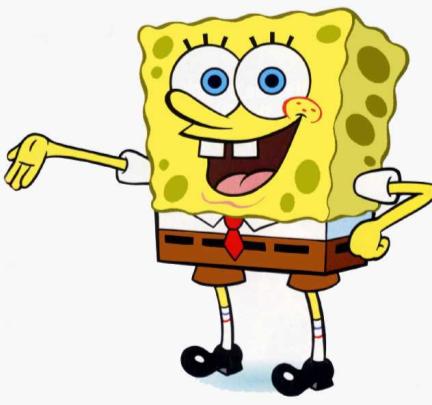 Наречие. Обобщение.
Автор: учитель начальных классов Молчанова О.В.
г. Ростов-н/Д, МОУ гимназия № 76.
Словарная работа
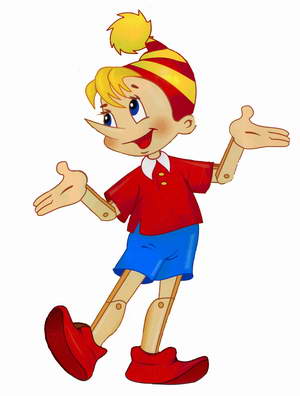 Кроссворд
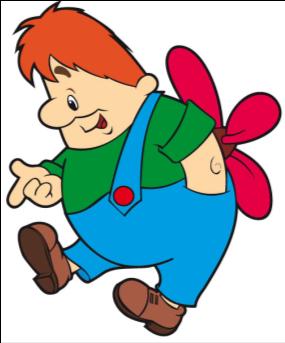 По горизонтали:
1. Сюда приезжают поезда.
2. Им забивают гвозди.
3. Машина для сбора урожая.
По вертикали:
1. Участок земли, на котором выращивают овощи.
2. Год на листочке.
3. Последний день недели.
4. Магазин лекарств.
Творческая работа
Мы	 бежали.
		Щенок 	 лаял.
		Листья 	 падали.
	Мальчик 	 закрыл дверь.
РЕФЛЕКСИЯ
Выбери свое настроение!